„ONLINE NASTAVA”-ANALIZA UPITNIKA ZA UČENIKE-
3.2.2021.

Josipa Samardžija, psihologinja
ISPITANICI
Upitnik je bio dostupan svim učenicima u njihovim Google učionicama od 22. siječnja 2021.

Upitnik je ispunio 261 učenik
Sviđa li ti se online nastava u odnosu na redovnu nastavu?
Što koristiš za rad u virtualnoj učionici?
Koliko vremena u danu provodiš u izvršavanju zadataka dobivenih u online nastavi? (ovo se odnosi na vrijeme provedeno izvan virtualne učionice)
Procijeni opterećenost u online nastavi, radite li više ili manje nego na klasičnoj nastavi?
Što ti se najviše sviđa u online nastavi?
Što ti stvara probleme u praćenju online nastave?
Kako se osjećaš tijekom rada u online nastavi?
Koliko su ti jasne upute koje dobiješ od nastavnika u online nastavi?
Koliko si zadovoljan/zadovoljna s pojašnjavanjem gradiva u online nastavi?
Tražiš li nastavnika pojašnjenje ukoliko ti nešto nije jasno u online nastavi?
Procijeni količinu zadataka koje nastavnici zadaju
Imaju li učenici dovoljno vremena za predaju zadaća?
Koliko često dobiješ povratnu informaciju od nastavnika o izvršenim zadatcima u online nastavi?
Kako bi ocijenio/ocijenila komunikaciju s nastavnicima u online nastavi?
Za koji nastavni predmet možeš reći da si se najbolje uklopio u online nastavi?
Koji nastavni predmet ti stvara najviše poteškoća u online nastavi?
Smatraš li da je nastava u online obliku kvalitetnija od nastave u klasičnom obliku?
Što bi promijenio/promijenila u online nastavi?
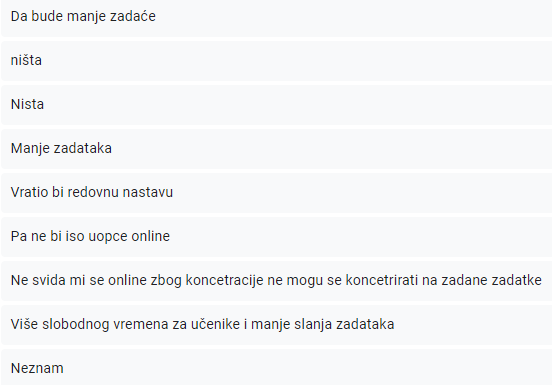 Što bi promijenio/promijenila u online nastavi?
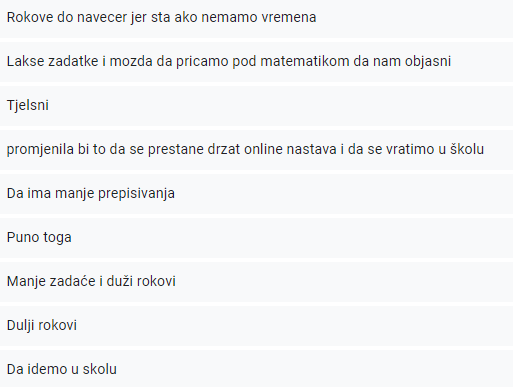 Što bi promijenio/promijenila u online nastavi?
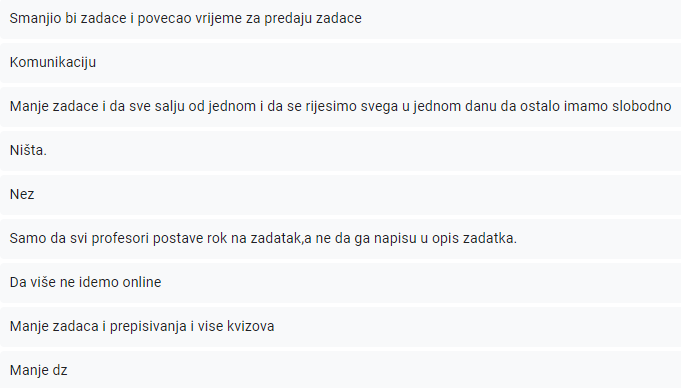 Što bi promijenio/promijenila u online nastavi?
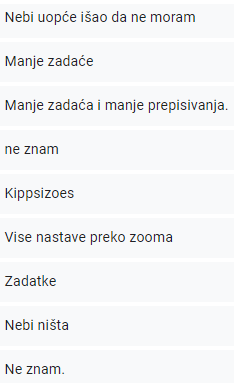 Što bi promijenio/promijenila u online nastavi?
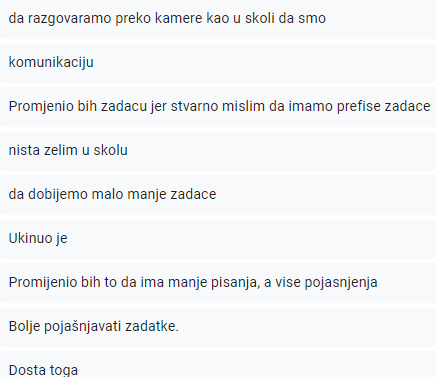 Na koji način se "odmaraš" od nastavnih sadržaja?
Ako želiš, napiši neki svoj komentar za kraj ili prijedlog kako poboljšati online nastavu.
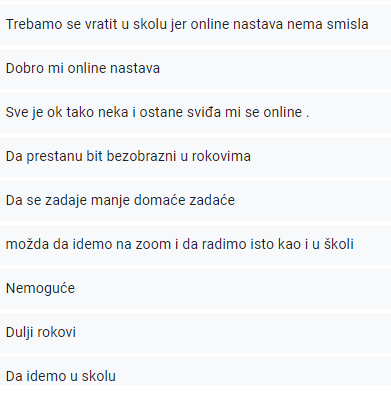 Ako želiš, napiši neki svoj komentar za kraj ili prijedlog kako poboljšati online nastavu.
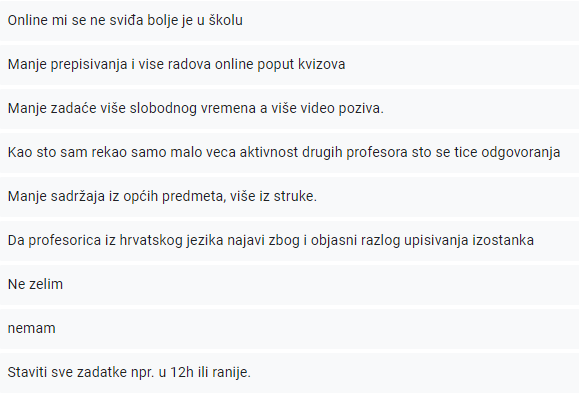 Ako želiš, napiši neki svoj komentar za kraj ili prijedlog kako poboljšati online nastavu.
Ako želiš, napiši neki svoj komentar za kraj ili prijedlog kako poboljšati online nastavu.
Ako želiš, napiši neki svoj komentar za kraj ili prijedlog kako poboljšati online nastavu.
Ako želiš, napiši neki svoj komentar za kraj ili prijedlog kako poboljšati online nastavu.
Ako želiš, napiši neki svoj komentar za kraj ili prijedlog kako poboljšati online nastavu.
ZAKLJUČAK
77% učenika online nastavu prati preko mobitela
Najviše im se sviđaju kvizovi i PP prezentacije
Oko polovice učenika se žali na puno prepisivanja
Učenici rijetko traže nastavnika pojašnjenje gradiva iako im nije nešto jasno
Većini učenika je dovoljno vremena za ispunjavanje zadataka iako predlažu da za neke zadatke dobiju više vremena
Učenicima nedostaje škola i klasična nastava
Predlažu češće nastavu preko ZOOM-a 
Nedostaje im kontakt s vršnjacima
ŠTO MOŽEMO POBOLJŠATI?
Smanjiti količinu gradiva koju učenici trebaju prepisivati
Često nuditi dodatna pojašnjenja (jer ih sami rijetko traže iako im nije jasno gradivo koje samostalno moraju savladati)
Češće koristiti video pojašnjenja 
Ponavljati naučeno gradivo kvizovima (to vole)
Kad je moguće sat održati preko ZOOM-a 
Poticati komunikaciju među učenicima 
Učenicima redovito slati povratnu informaciju o napretku, izvršenim i neizvršenim zadatcima
SRZ & RAZREDNIK & VRŠNJACI
Razrednici su jako važni svojim učenicima. 
Od razrednika dobivaju sve važne informacije i oni su im često kontakt s drugim nastavnicima.  
Razrednik je prva osoba kojoj se javljaju ako imaju neki problem, razrednika traže pomoć i podršku.
Učenicima nedostaje druženje s vršnjacima, žele se međusobno vidjeti. 
Kontakt s vršnjacima je jako važan za mentalno zdravlje mladih.
Razrednici mogu pomoći učenicima da ostanu u kontaktu s vršnjacima na različite načine (npr. Viber grupe razreda)
Jedan prijedlog je da svi razrednici koji žele pokušaju održati jedan sat SRZ-a preko ZOOM-a kako bi se svi međusobno vidjeli nakon dugo vremena.